Πώς τα «άτομα» γίνονται μια «ΟΜΑΔΑ»
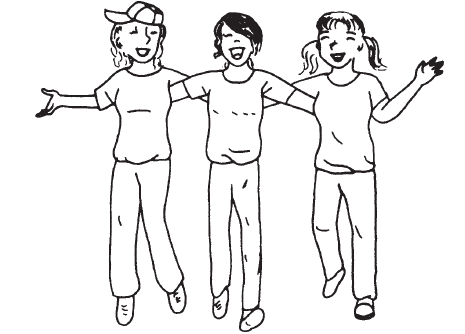 Πρέπει να υπάρχει διαρκής ζήλος για να θυσιάζει κανείς την προσωπική του δόξα για το καλό της ομάδας. Να σκέφτεται και να νοιάζεται για τους άλλους. Εάν οι παίκτες δεν νοιάζονται για τους άλλους, δεν μπορούν να παίξουν με τον κατάλληλο ομαδικό τρόπο. Δεν πρέπει απαραίτητα ο καθένας να συμπαθεί απαραίτητα τον άλλο για να μπορούν να παίξουν αρμονικά μαζί. Πρέπει όμως να σέβονται ο ένας τον άλλο, υποβιβάζοντας τον εγωισμό τους προς όφελος της ομάδας. Η ομάδα πάντα προηγείται!!!
Τι είναι η συνοχή;
«Μια δυναμική διαδικασία η οποία αναφέρεται στην τάση που έχει μια ομάδα ανθρώπων να ‘κολλήσουν’ μεταξύ τους και να παραμείνουν ενωμένοι με σκοπό την επιδίωξη των κοινών τους στόχων». (Albert Carron, 1982)
ΕΙΔΗ ΣΥΝΟΧΗΣ
ΚΟΙΝΩΝΙΚΉ
«ΚΟΙΝΟΥ ΣΤΟΧΟΥ»
Σχέση μεταξύ των μελών-ικανοποίηση από την συνύπαρξη
Βαθμός εργασίας για την επιτυχία των κοινών ομαδικών στόχων
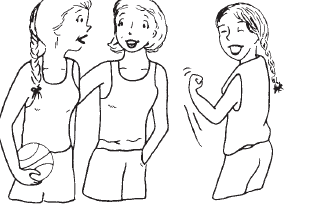 Η ομαδικότητα διδάσκεται. Δεν αρκεί μόνον να μαζέψεις μερικούς ανθρώπους σ’ ένα δωμάτιο, να τους ονομάσεις «ομάδα», και να περιμένεις να λειτουργούν ανάλογα!!
ΒΕΛΤΙΩΝΟΝΤΑΣ ΤΗ ΣΥΝΟΧΗ
Βελτιώνοντας την κοινωνική συνοχή
Αποτελεσματική επικοινωνία
Προσωπικά στοιχεία αθλητών
Προώθηση «αθλητή-ηγέτη»
Παρόμοια συμπεριφορά
Έννοια «ιδιοκτησίας» μεταξύ αθλητών-συμμετοχή σε αποφάσεις
Βελτιώνοντας τη συνοχή του «κοινού στόχου»
Ξεκάθαροι ΟΜΑΔΙΚΟΙ στόχοι-επιβράβευση για επίτευξη
Ξεκάθαροι ΑΤΟΜΙΚΟΙ ρόλοι
Αποτροπή δημιουργίας «ΚΛΙΚΩΝ»
Έμφαση σε «ομαδική επιτυχία», ακόμη και μετά από ήττα.
4 στάδια ανάπτυξης συνοχής
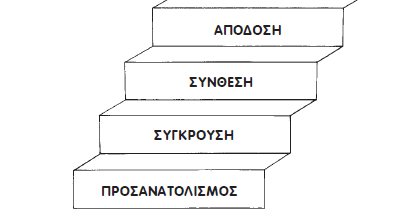 Προσανατολισμός γιατί είμαι εδώ;Γιατί έγινε αυτή η ομάδα;
Μείωση εσωστρέφειας –απομόνωσης αθλητών
Εξω-αγωνιστικές δραστηριότητες (π.χ. έξοδοι)
Βασικοί κανόνες (π.χ. εσωτερικός κανονισμός)
Σύγκρουσηποιος είσαι εσύ;
Αναπόφευκτη περίοδος
Κατάλληλος χειρισμός αντιδράσεων
Εκτίμηση θετικών-αρνητικών σημείων κάθε αθλητή
Δημόσια καταδίκη υπερβολικά αρνητικών συμπεριφορών
Σύνθεση τι κάνουμε εδώ;Τι κάνω εγώ προσωπικά;
Ομαδικούς ρόλους
Ατομικούς ρόλους
Δέσμευση για ρόλους
Δημόσιος έπαινος αθλητών που προσπαθούν
Απόδοση
Επιμονή στους ατομικούς ρόλους & στόχους ομάδας
Όχι εσωτερικές «κόντρες»
Επιδοκιμασία ατομικής συνεισφοράς
ΚΟΙΝΩΝΙΟΓΡΑΜΜΑ
Αμοιβαίος Σεβασμός
Περιγραφή (ανώνυμα) για τα προσόντα του κάθε συναθλητή
Δημιουργία «Ατομικών Φακέλων»
Κοινό «όραμα»
Τι θέλουμε να πετύχουμε τη φετινή χρονιά;
Τι θα πρέπει να κάνουμε ώστε να το επιτύχουμε;
Τι είδους δεσμεύσεις ή θυσίες πρέπει να κάνουμε σαν ομάδα;
Τι χρειάζεται η ομάδα αυτή ώστε να είναι επιτυχημένη η χρονιά;